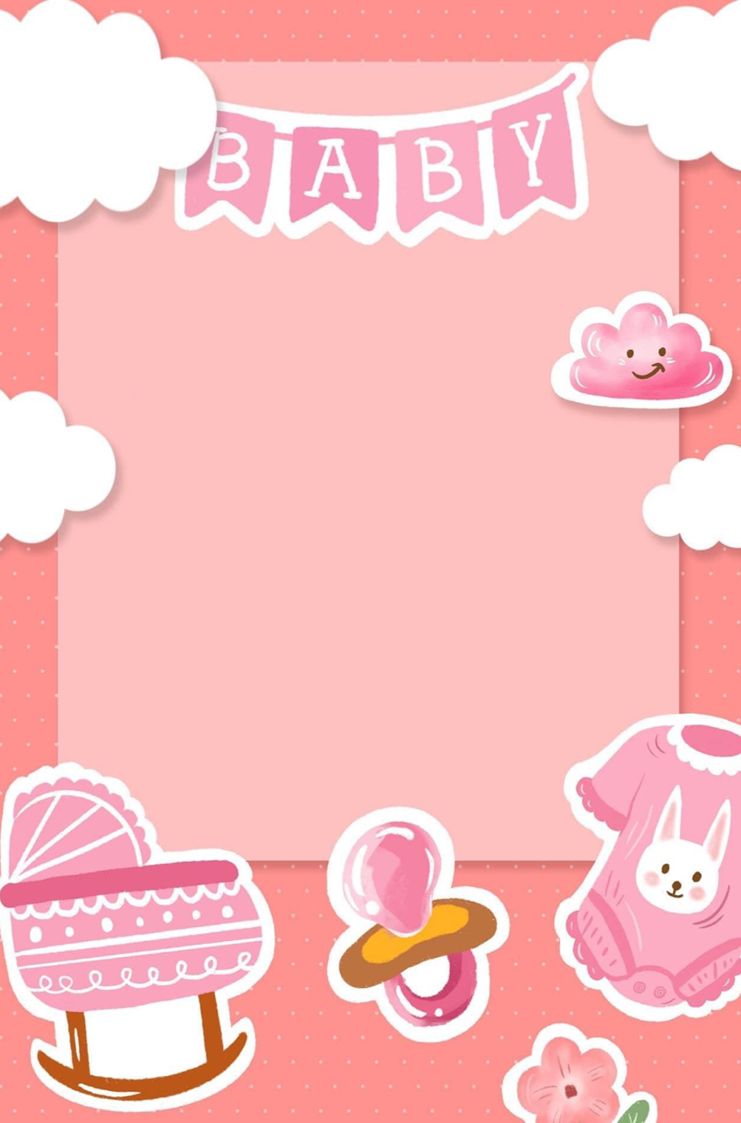 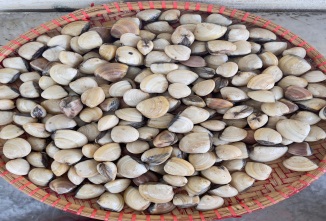 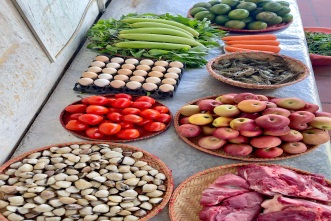 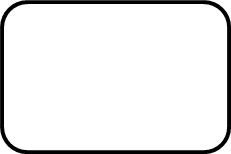 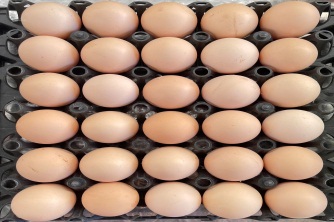 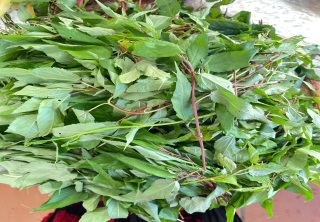 Thực đơn ngày 14- 10 - 2024
Bữa đệm sáng
- Nước cam
MN Ánh Dương Xanh
Bữa trưa
     - Trứng thịt sốt cà chua     - Canh ngao nấu rau đay
     - Táo
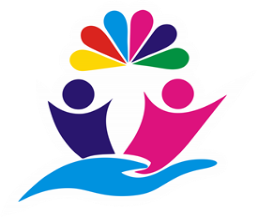 Bữa phụ chiều
- Cháo hải sản tôm ngao
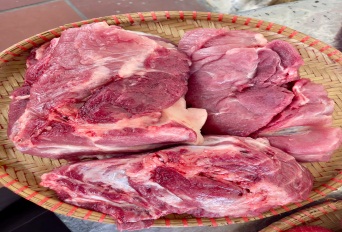 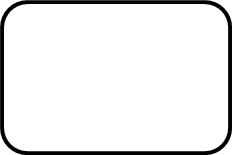 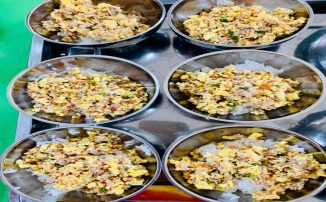 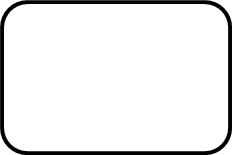 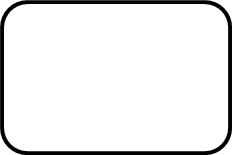 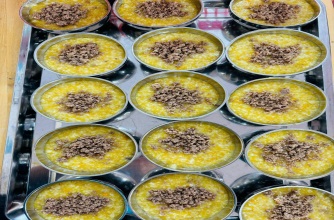 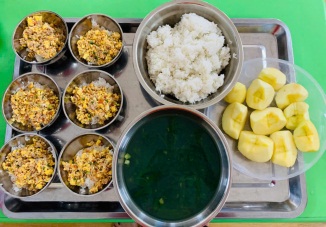